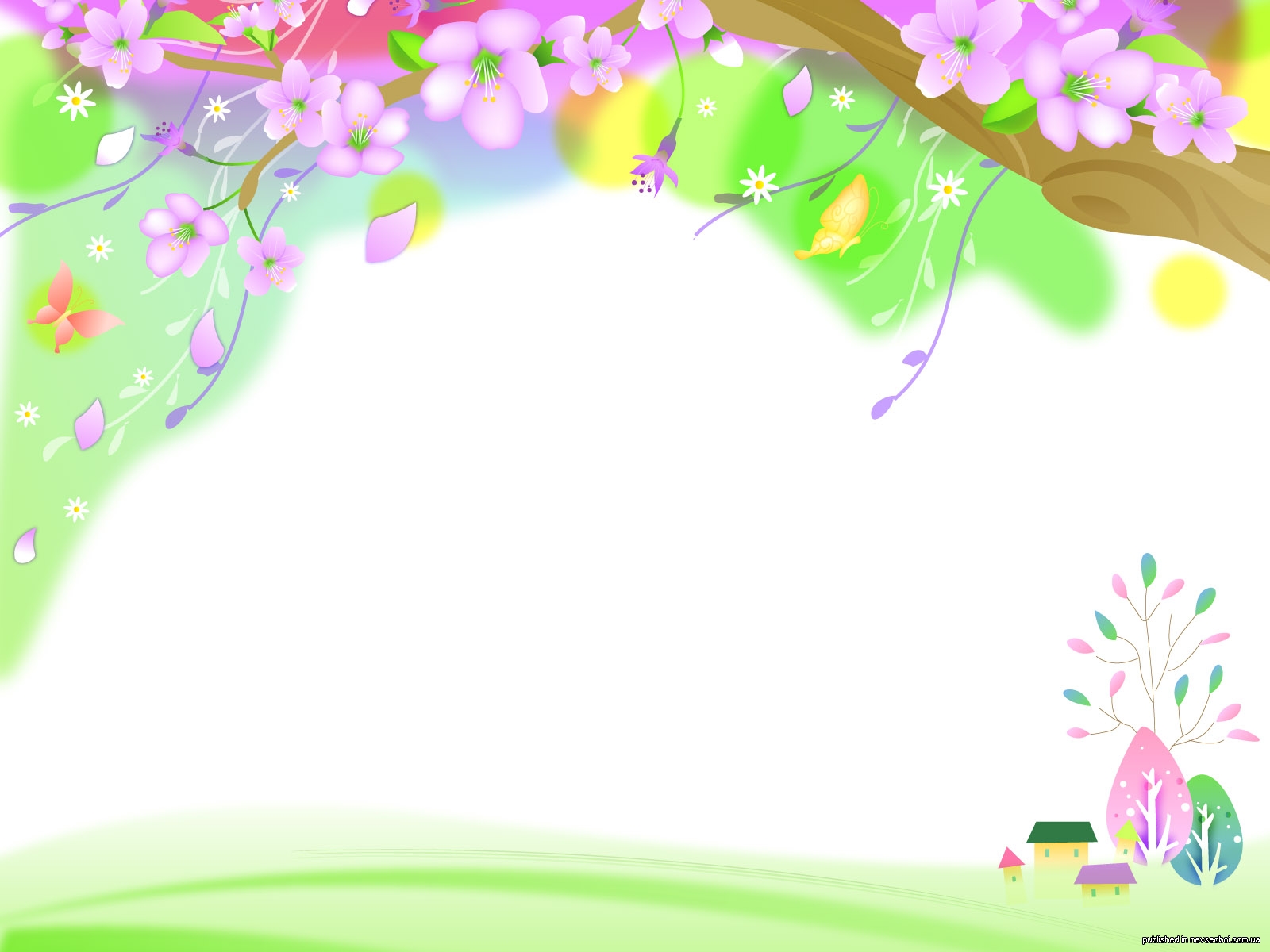 «Чудесные поделки из бумаги»
для детей среднего возраста
Воспитатель: Яшина С.С.
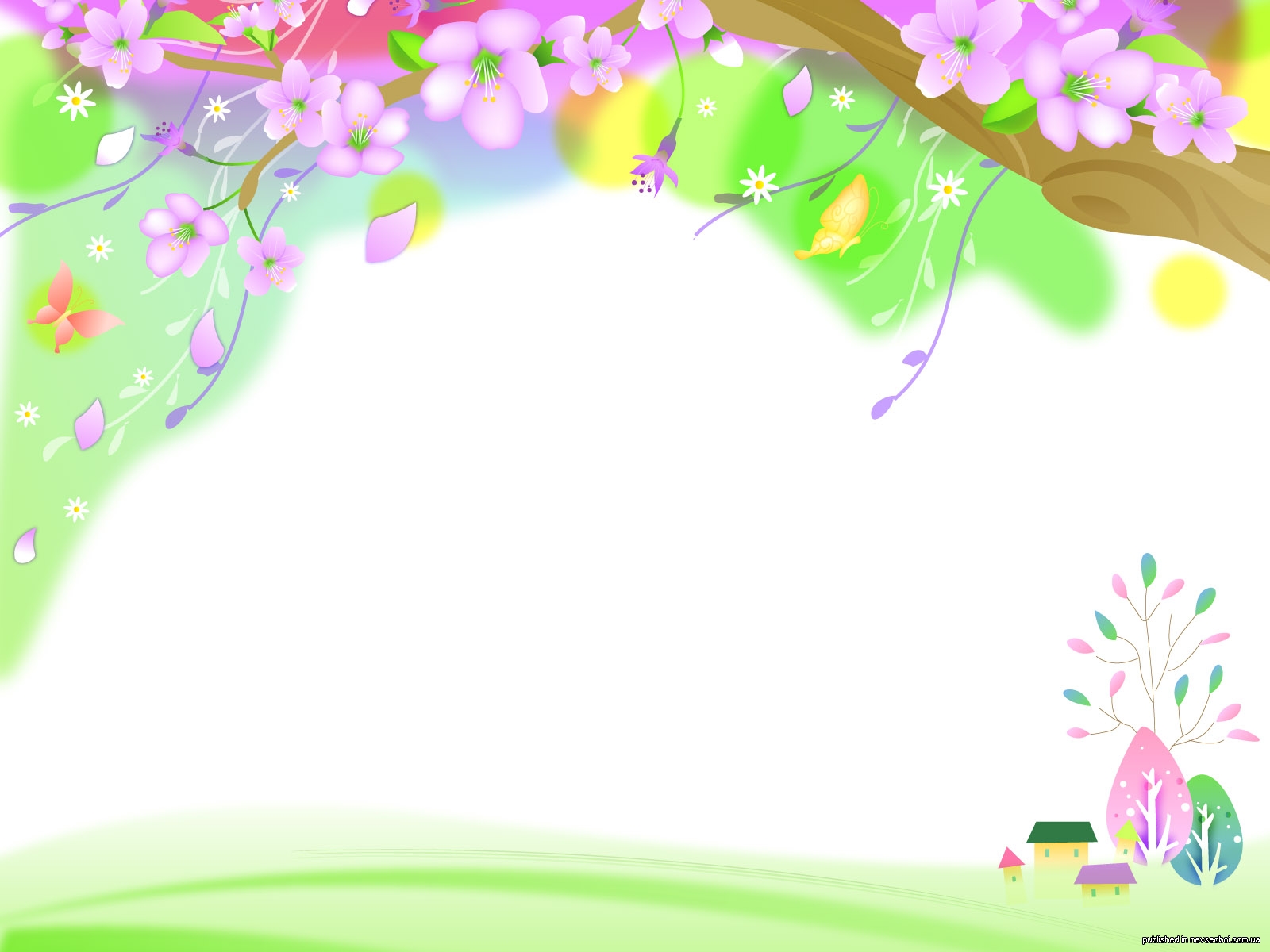 Актуальность темы:
желание делать из обычной бумаги необычные вещи; включение ребенка в разные виды продуктивной деятельности.
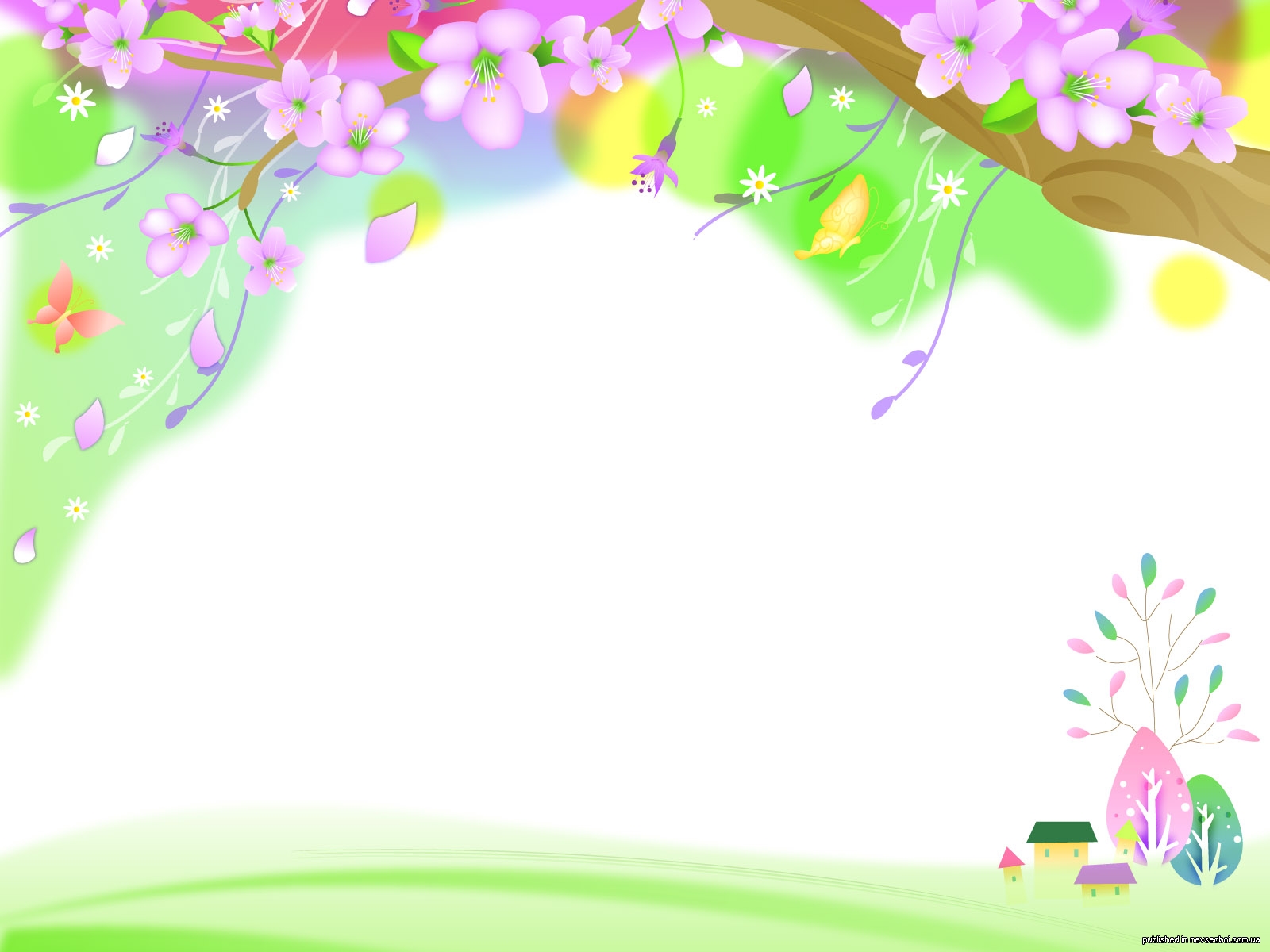 Цель:
обеспечить развитие творческого потенциала детей через участие в проектной деятельности по использованию цветной бумаги.
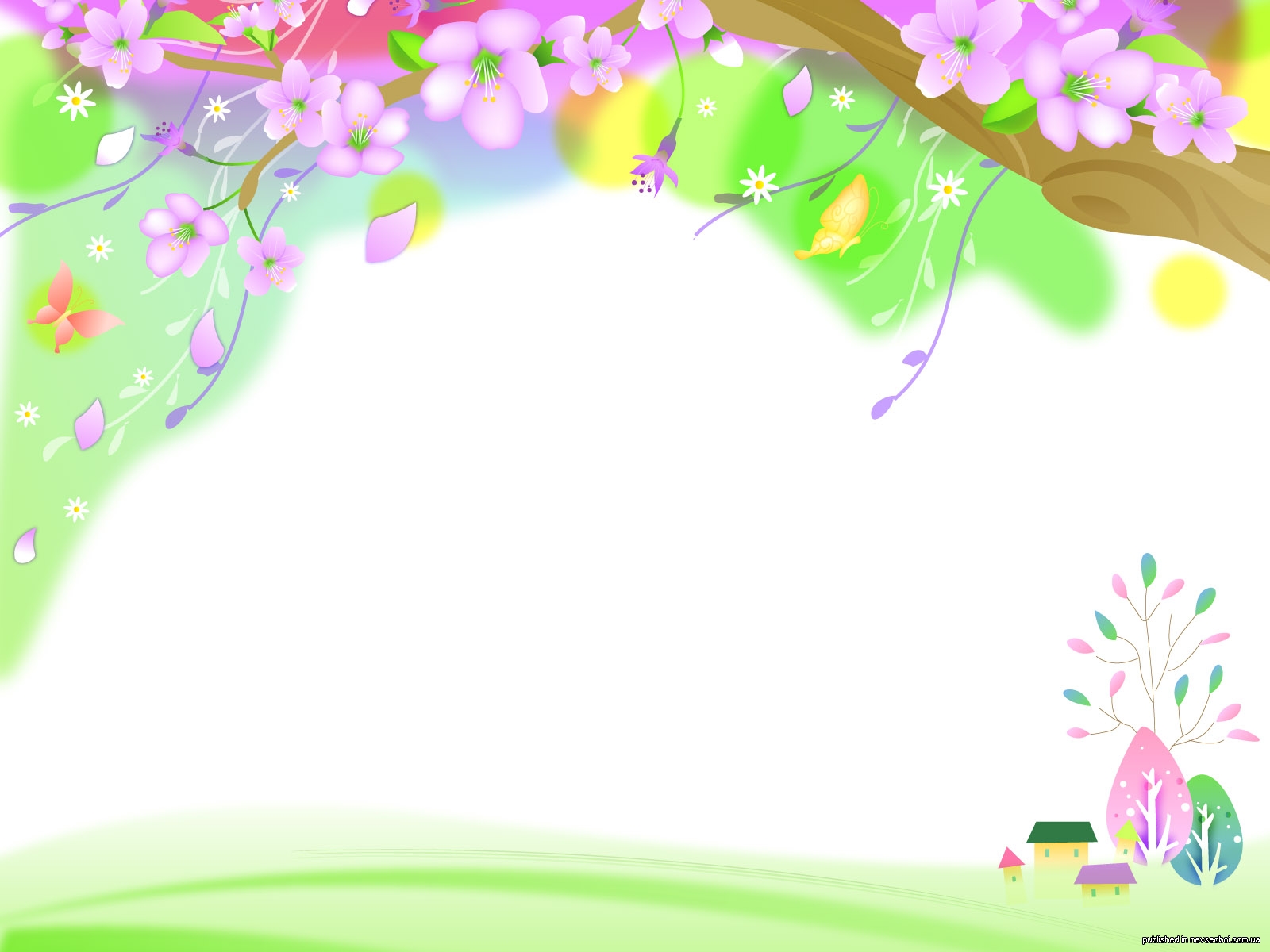 Задачи:
Формировать представления о видах бумаги;
Развивать у детей творческие способности;
Обогащение предметно – развивающей среды группы;
Развивать у детей воображение;
Вызывать желание заниматься конструированием из бумаги;
Воспитывать терпение, трудолюбие, аккуратность.
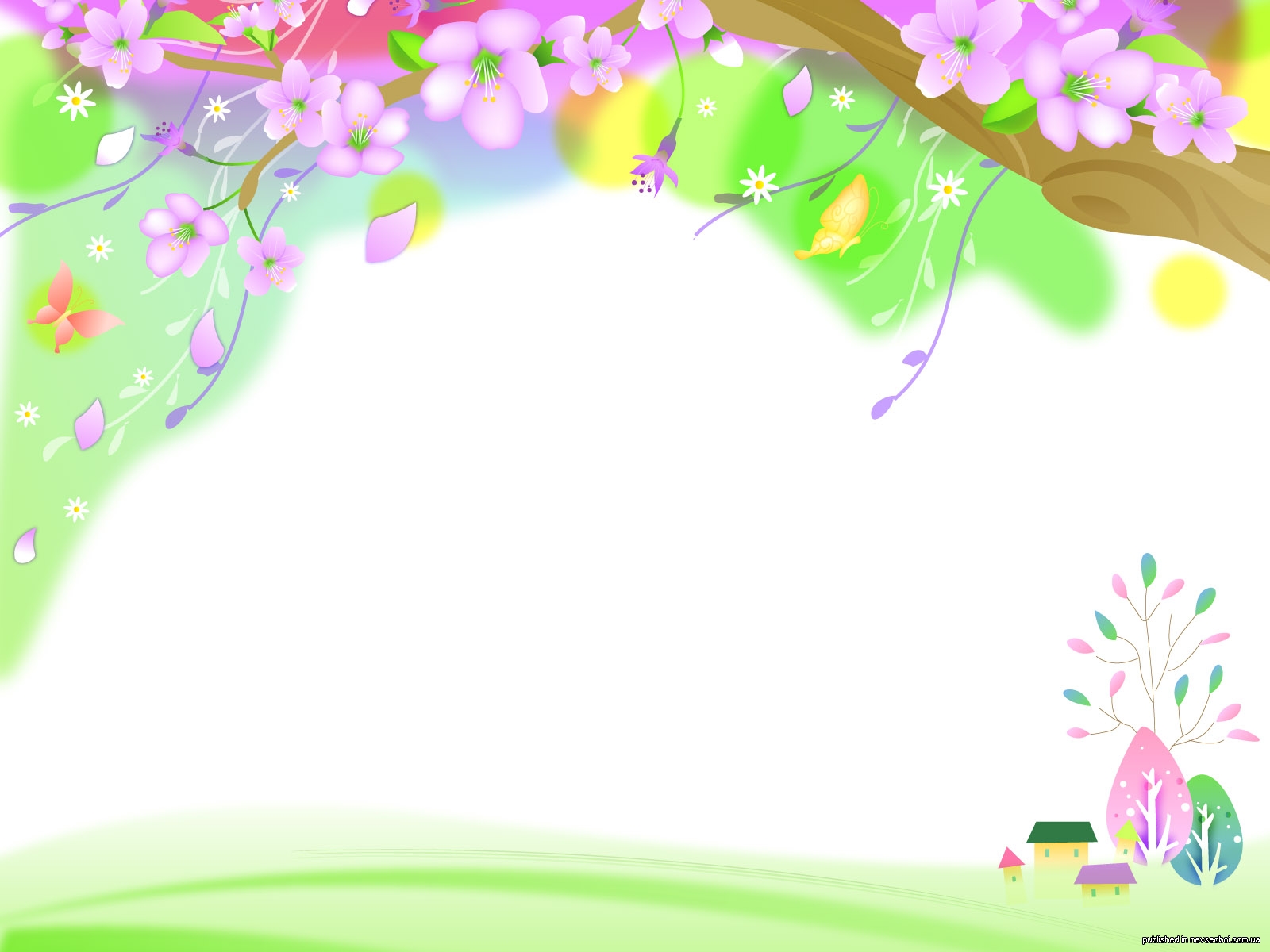 Ресурсы:
подбор материала, литературы, интернет сайты, презентация.
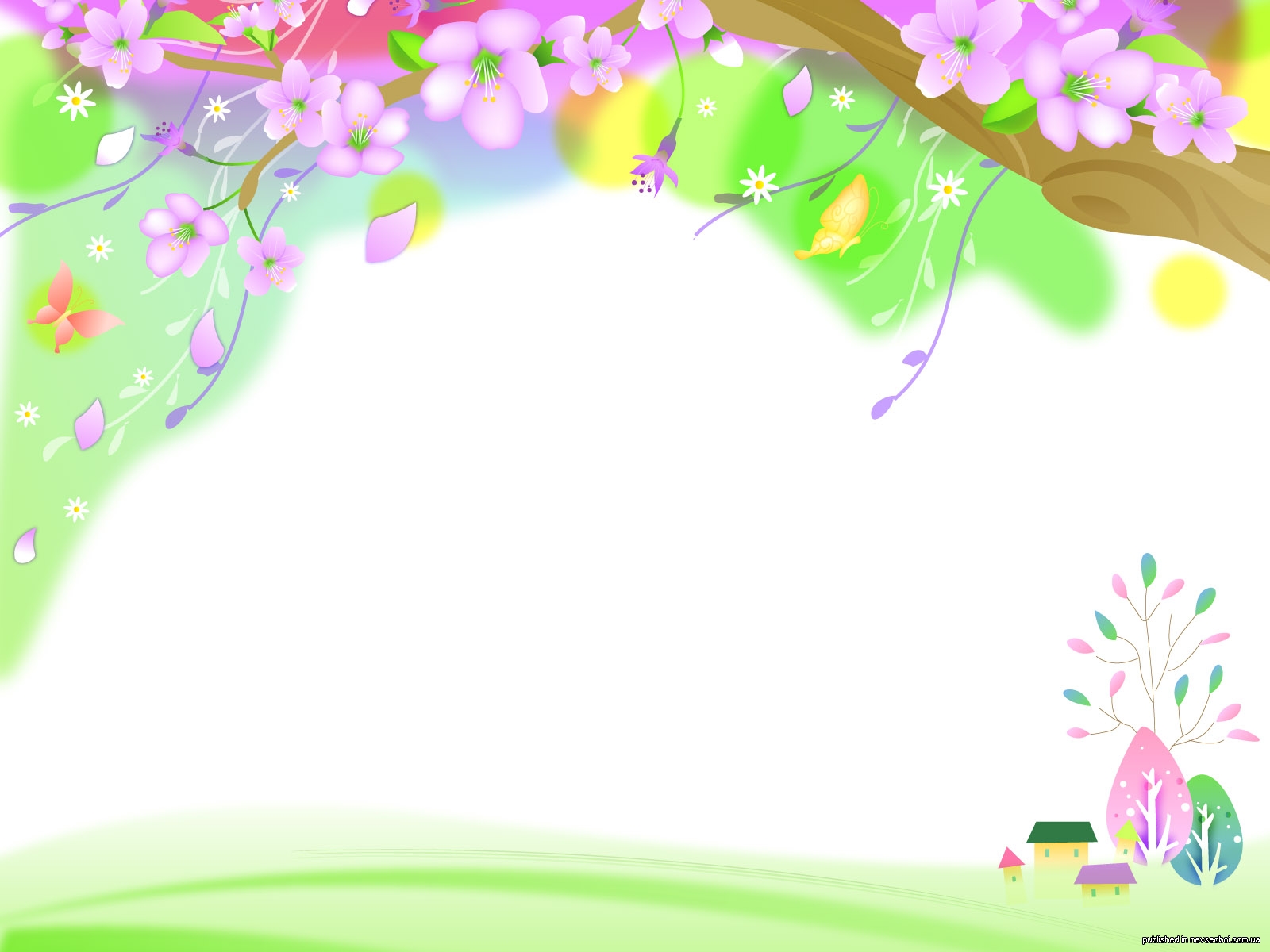 Паспорт проекта:
Тип проекта: творческий.
Количество участников: 8-10 детей, воспитатели, родители.
Продолжительность: 1-2 недели.
Продукт проекта: презентация, 
выставка творческих работ 
детей.
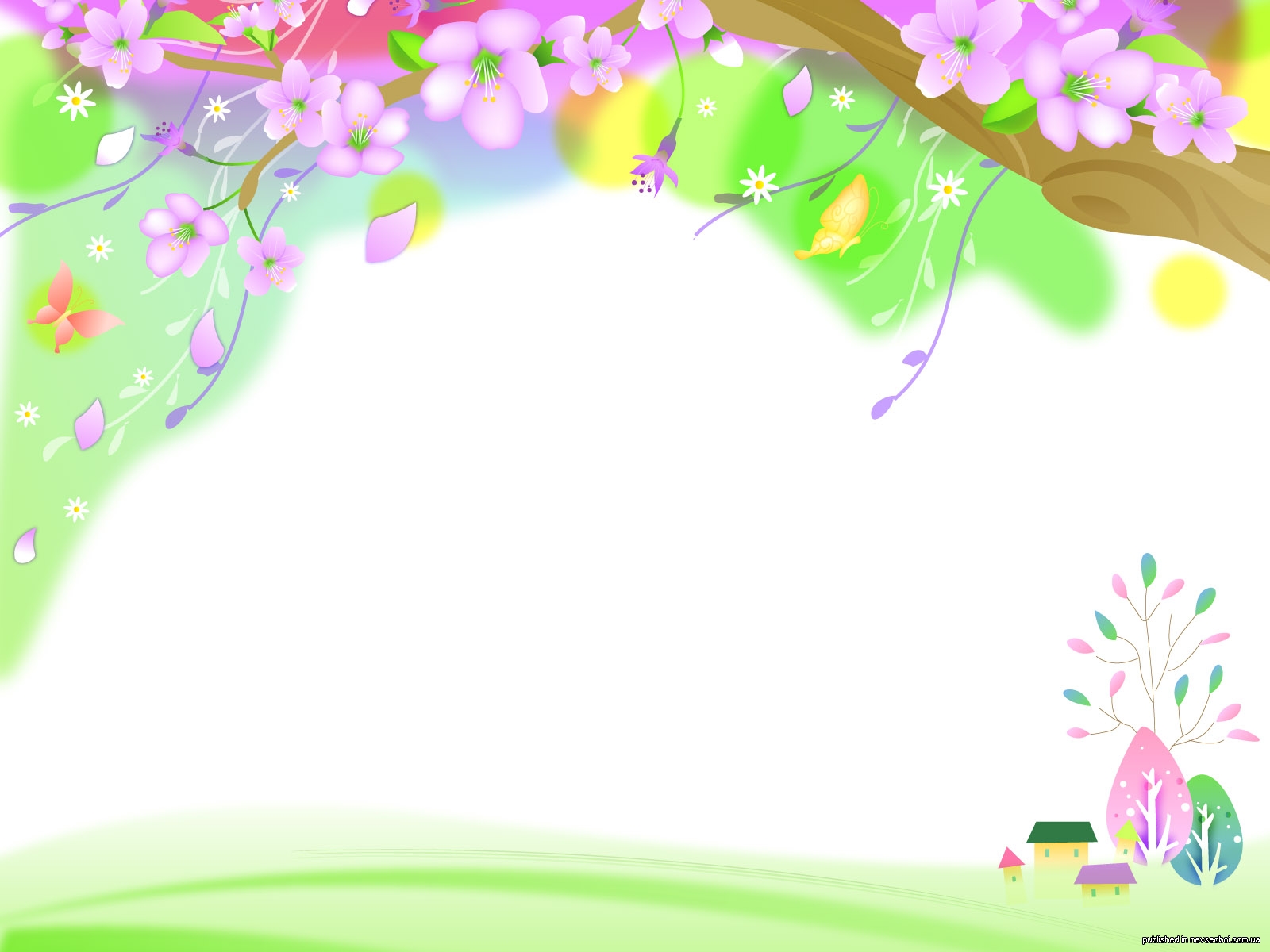 Этапы работы:
Подготовительный:
-подбор литературы;
-подготовка материалов.
2. Организационный:
-продумать, где и как 
использовать информацию;
-определить время и место 
проведения проекта.
3. Практический:
-составить морфологическую таблицу конструирования игрушек для детей;
-изготовление игрушек.
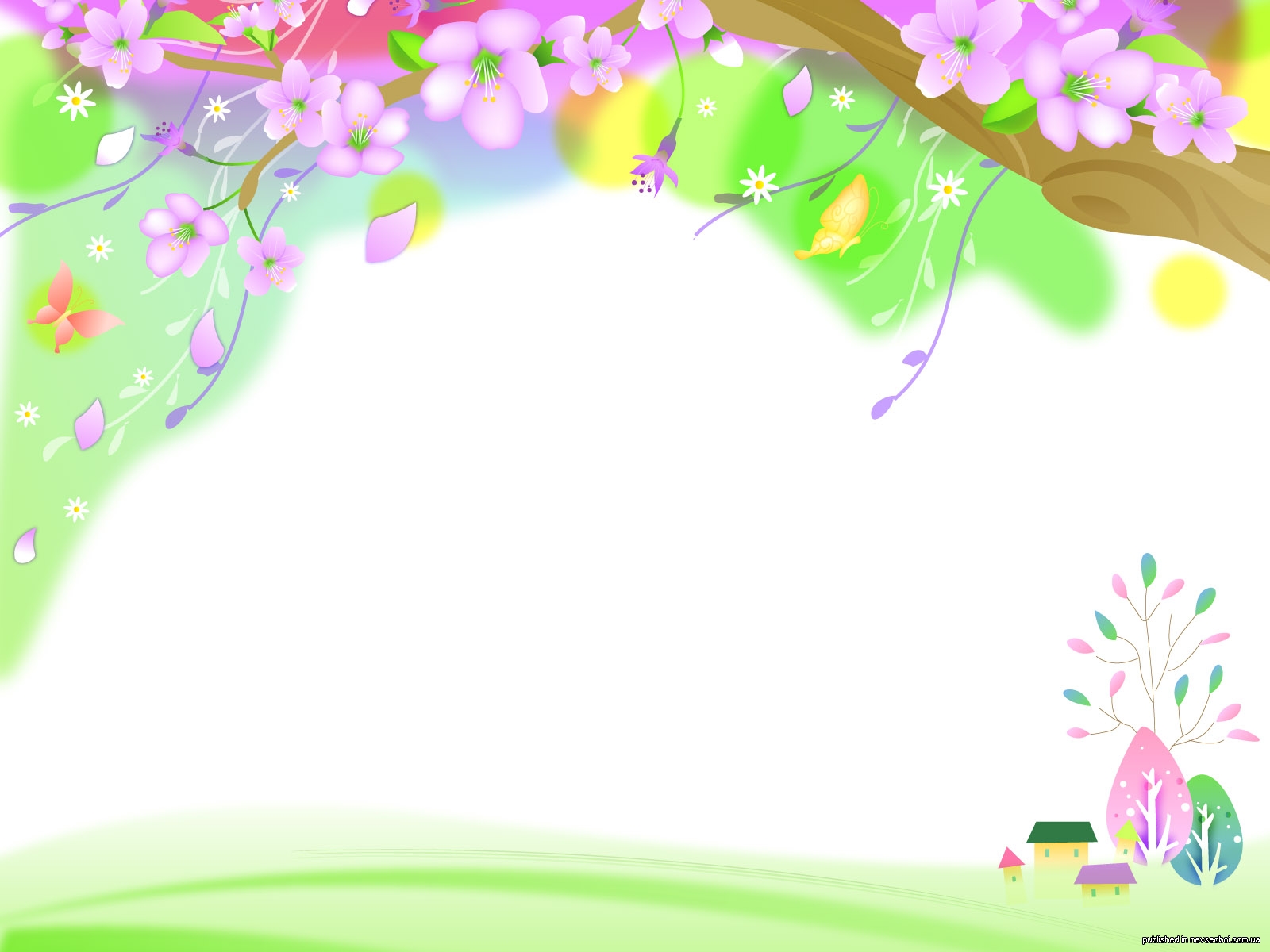 Зайчик
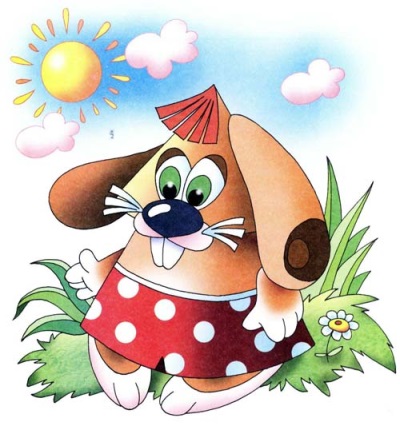 Усы, челка
-бумага
-клей
Туловище
(конус)
-бумага
-клей
-ножницы
-карандаш
Глаза, нос
-бумага
-клей 
-фломастеры
Голова
(конус)
-бумага
-клей
-ножницы
-карандаш
Лапы, уши
-картон
-клей
-ножницы
-карандаш
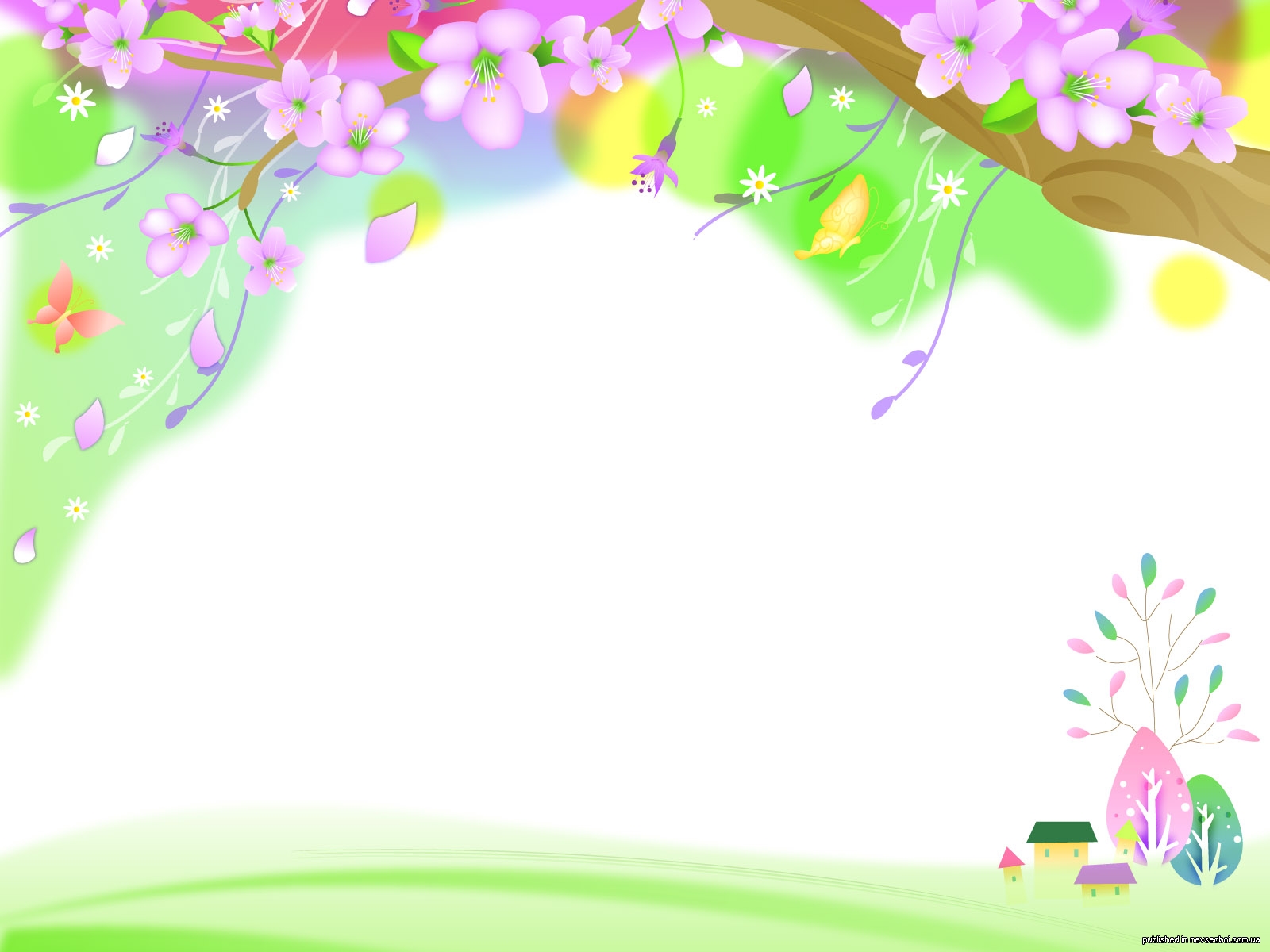 Мухоморик
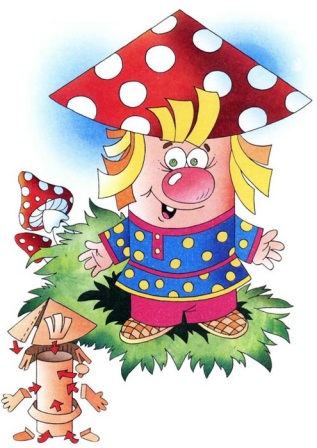 Волосы
-бумага
-клей
Туловище, голова
(цилиндр)
-бумага
-клей
-ножницы
-карандаш
Кофточка
-бумага
-клей
-ножницы
-карандаш
Шляпа
(конус)
-бумага
-клей
-ножницы
-карандаш
Глаза, нос
-бумага
-клей 
-фломастеры
Ручки, ножки
-картон
-клей
-ножницы
-карандаш
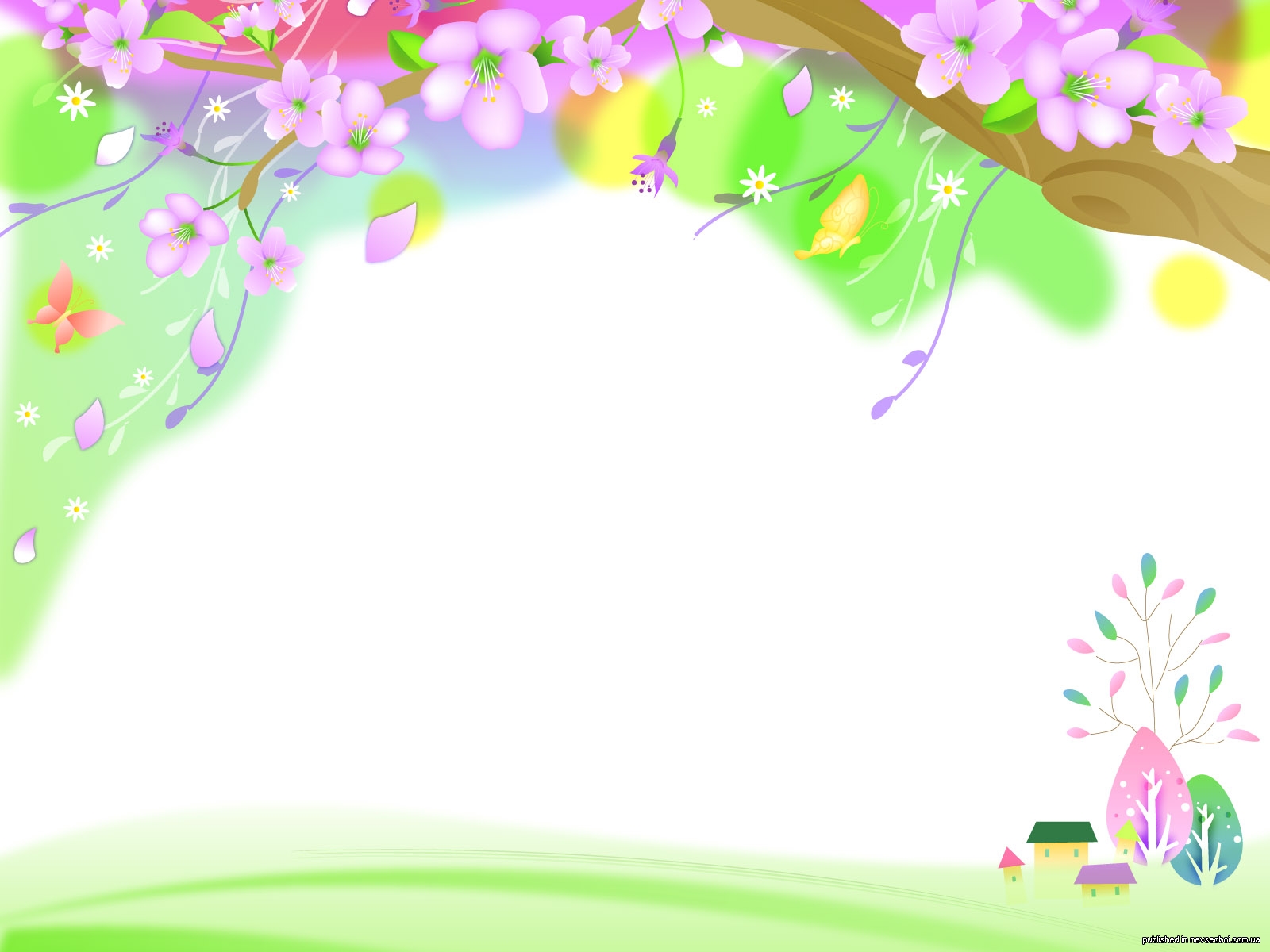 Жираф
Туловище, 
(конус)
-бумага
-клей
-ножницы
-карандаш
Уши
-картон
-клей
-ножницы
-карандаш
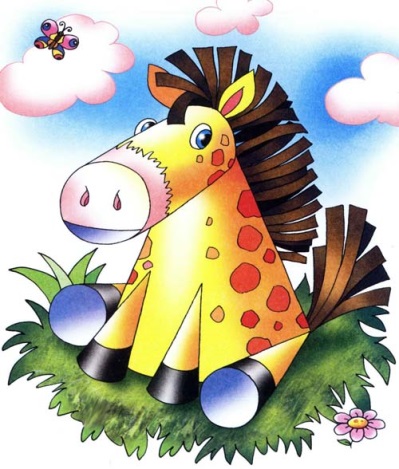 Хвост, грива
-бумага
-клей
-ножницы
-карандаш
Голова
(цилиндр)
-бумага
-клей
-ножницы
-карандаш
Лапы 
(конус)
-картон
-клей
-ножницы
-карандаш
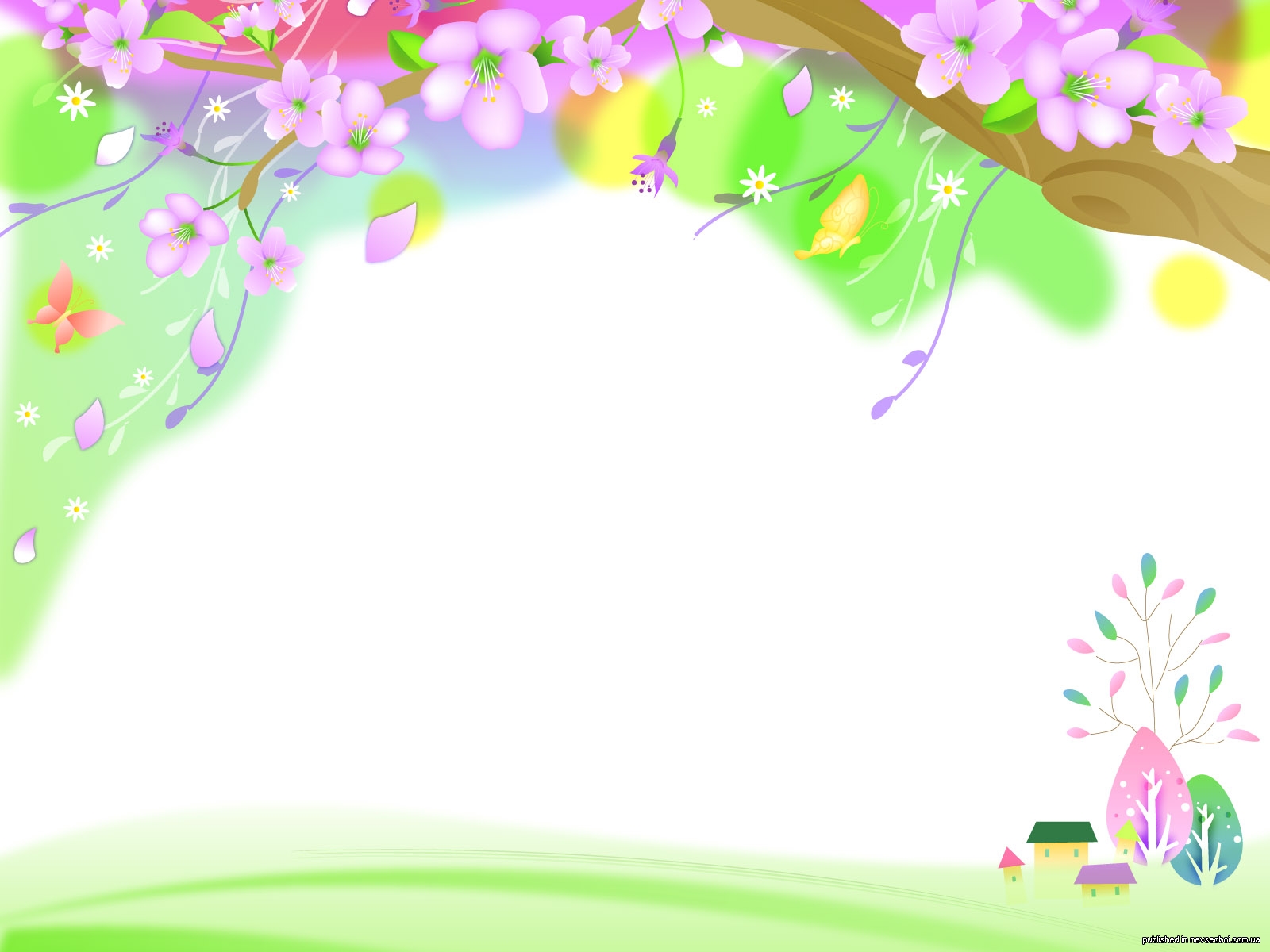 Вывод:
В результате данной работы дети получили массу положительных эмоций.
 У детей появилось желание конструировать из бумаги, чтобы украсить группу и порадовать родителей. Несомненно в процессе работы у детей развивались такие качества как самостоятельность, активность; а также развивалось воображение.